Figure 6 Perceptions of pcasso safeguards. Dark columns, physicians' ratings; light columns, patients' ratings.
J Am Med Inform Assoc, Volume 9, Issue 2, March 2002, Pages 181–191, https://doi.org/10.1197/jamia.M1005
The content of this slide may be subject to copyright: please see the slide notes for details.
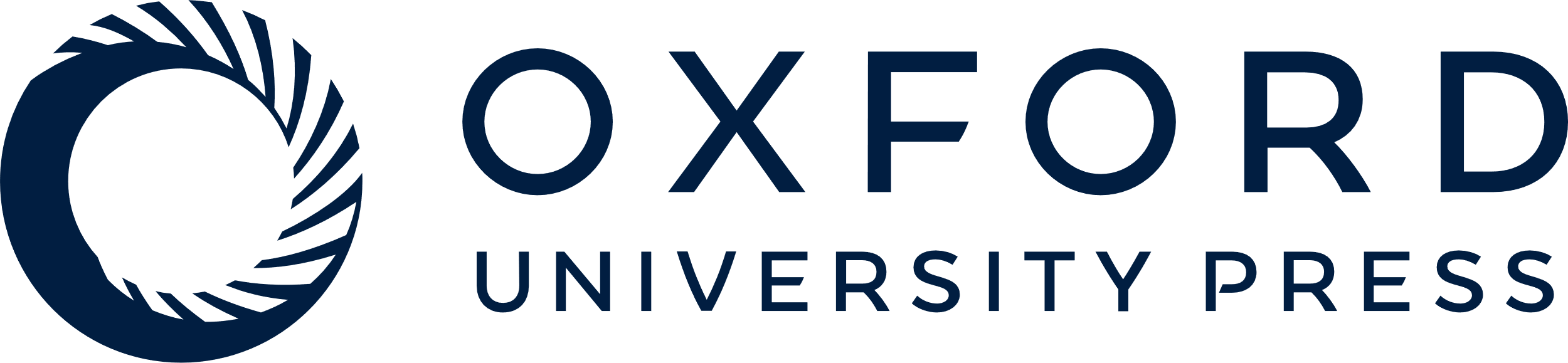 [Speaker Notes: Figure 6 Perceptions of pcasso safeguards. Dark columns, physicians' ratings; light columns, patients' ratings.


Unless provided in the caption above, the following copyright applies to the content of this slide: American Medical Informatics Association]